PHY 711 Classical Mechanics and Mathematical Methods
10-10:50 AM  MWF  Olin 103

Plan for Lecture 16:
Continue reading Chapter 4
Normal modes for extended one-dimensional systems
Normal modes for 2 and 3 dimensional systems
10/02/2013
PHY 711  Fall 2013 -- Lecture 16
1
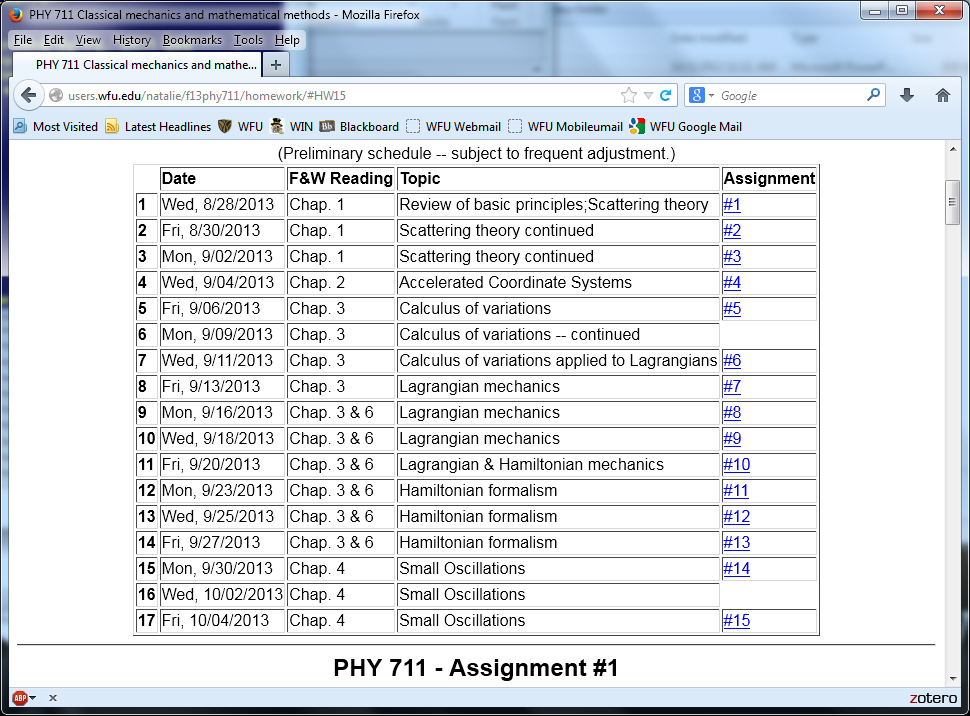 10/02/2013
PHY 711  Fall 2013 -- Lecture 16
2
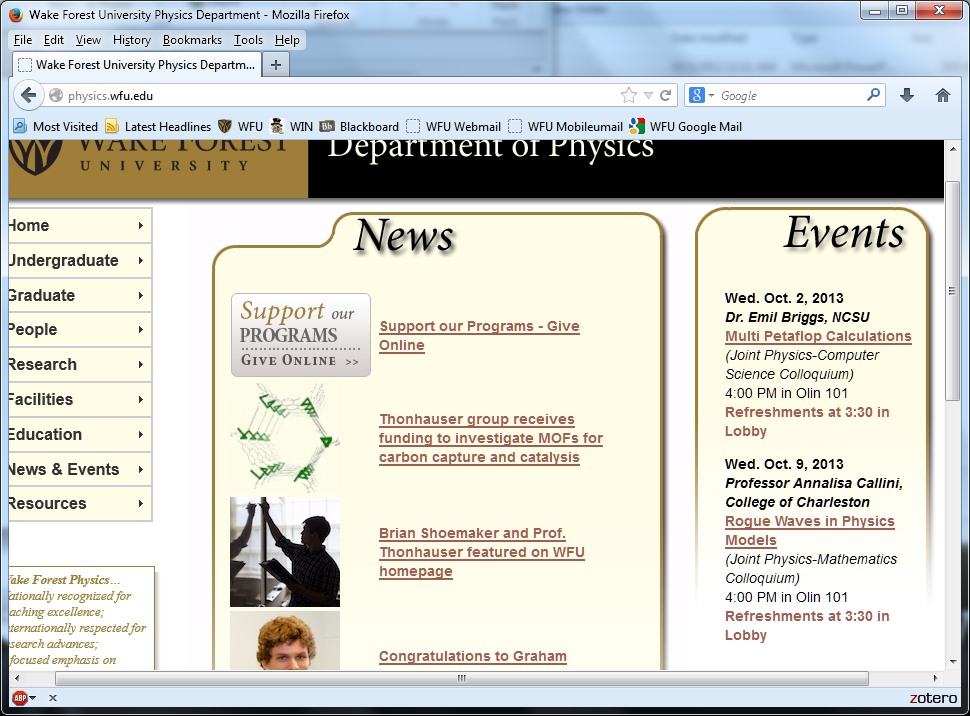 10/02/2013
PHY 711  Fall 2013 -- Lecture 16
3
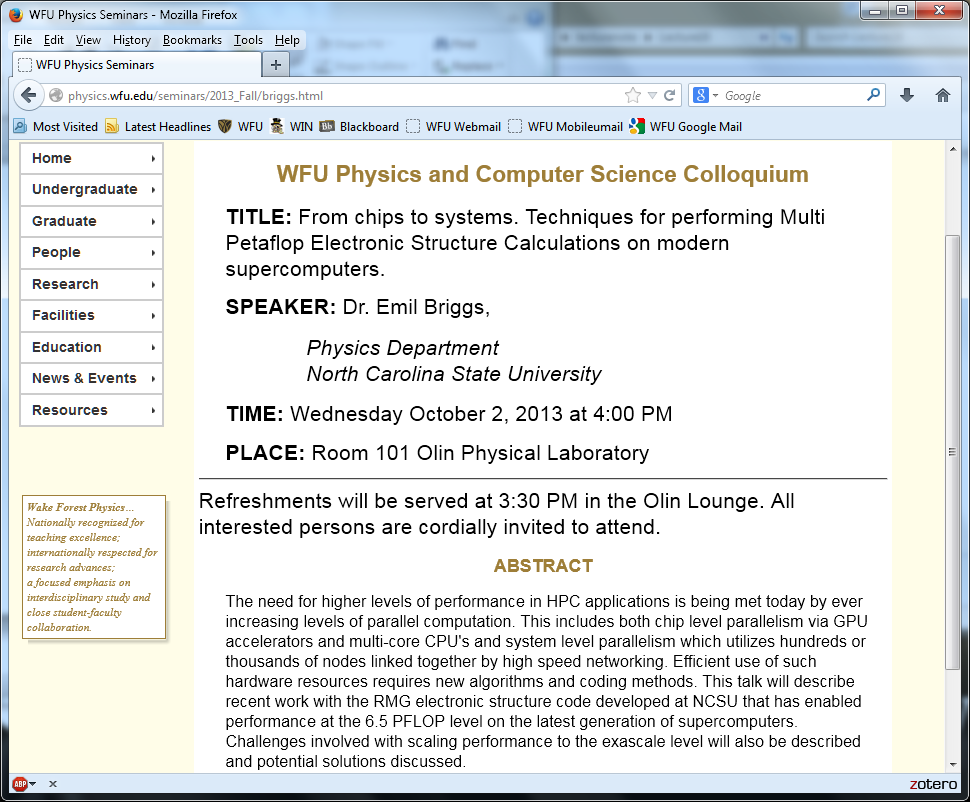 10/02/2013
PHY 711  Fall 2013 -- Lecture 16
4
Consider an extended system of masses and springs:
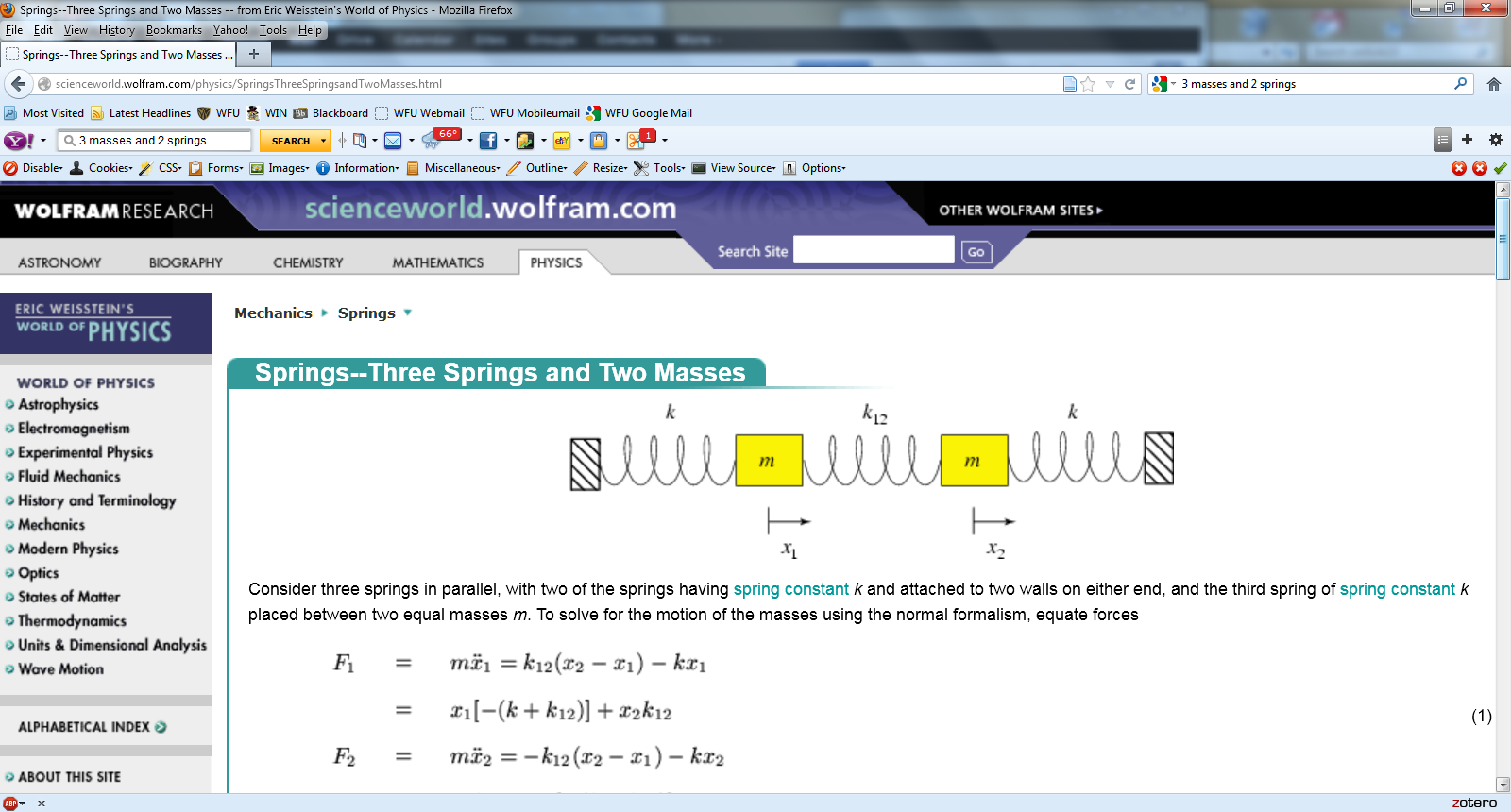 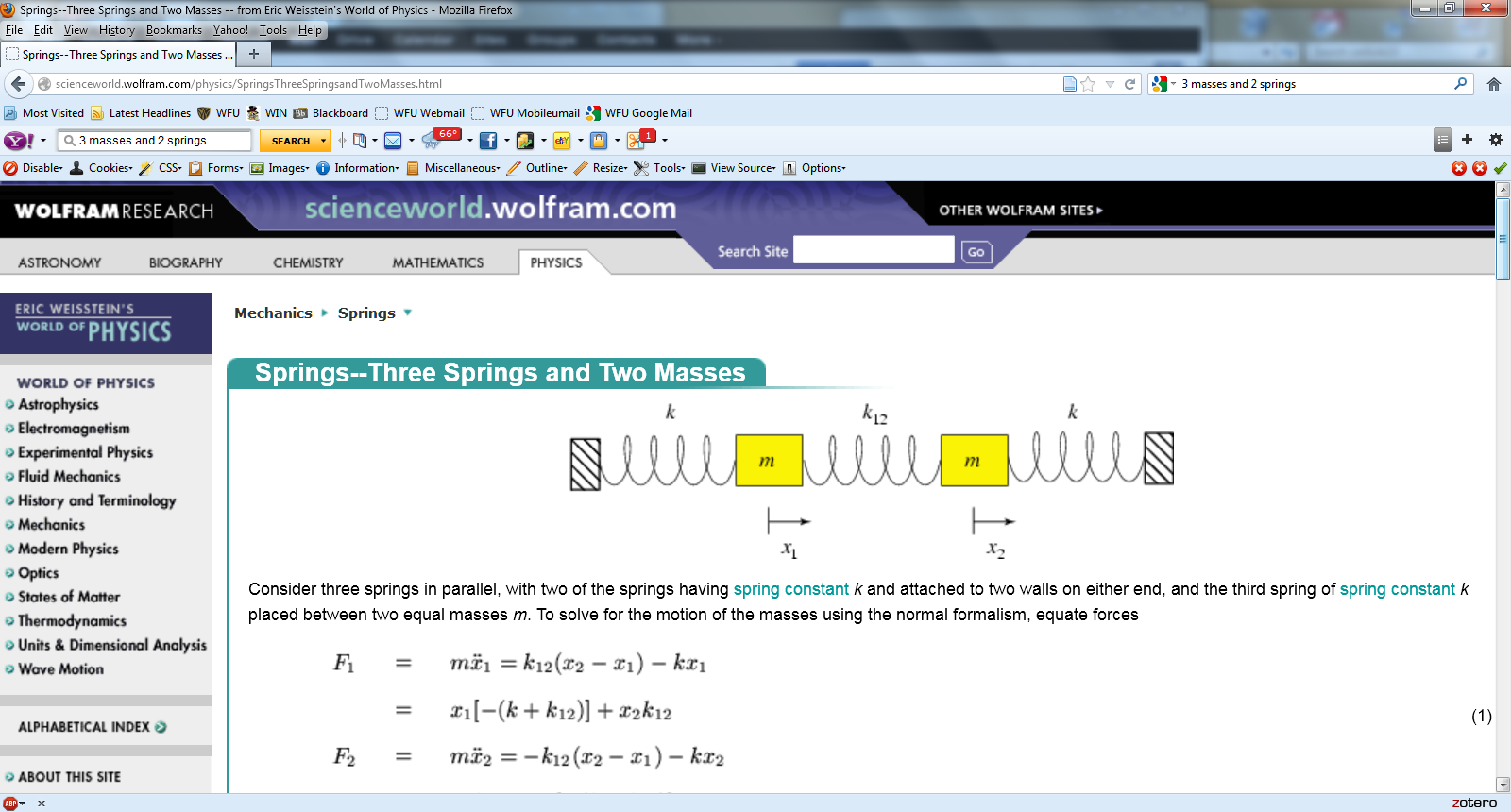 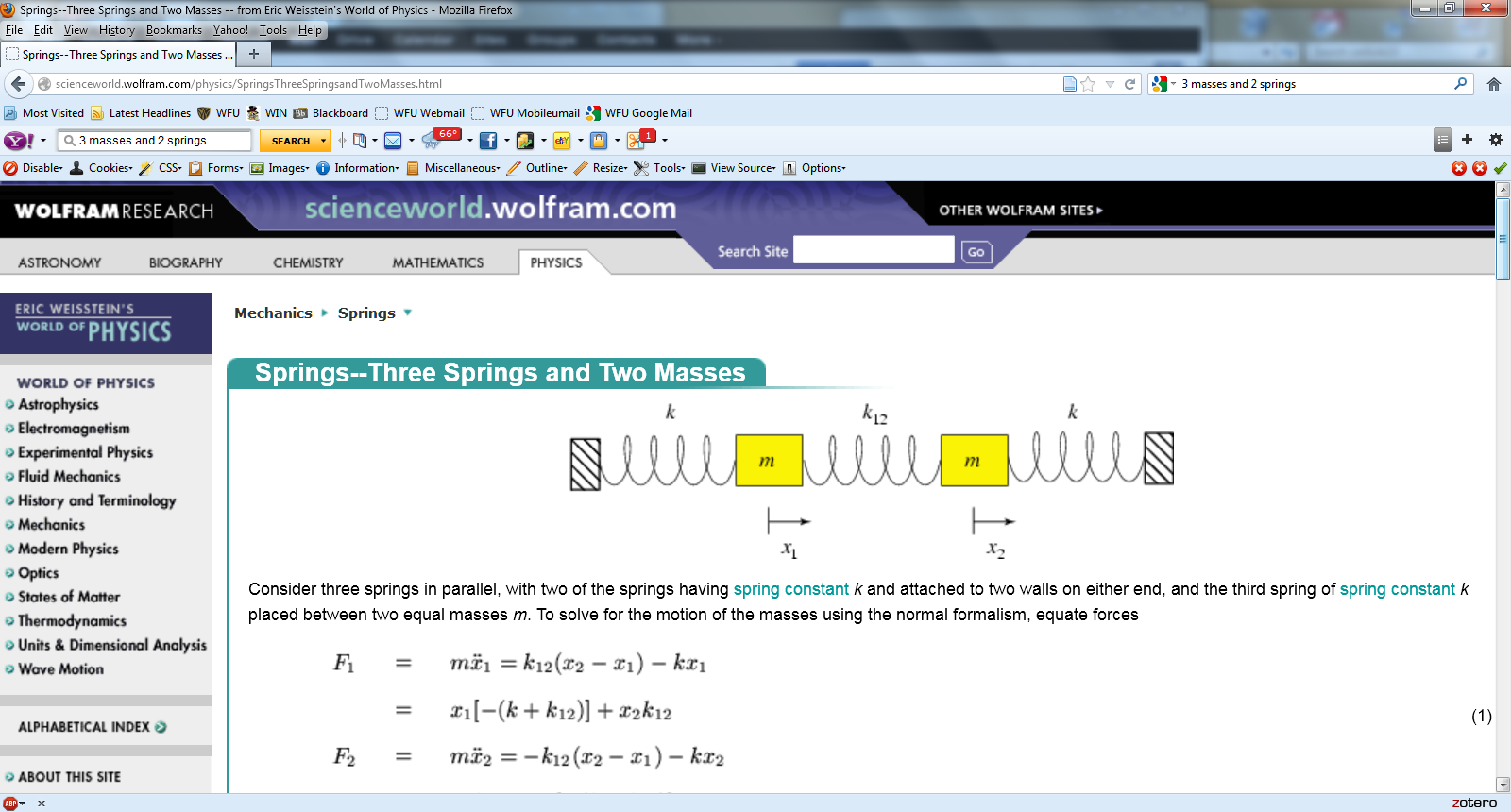 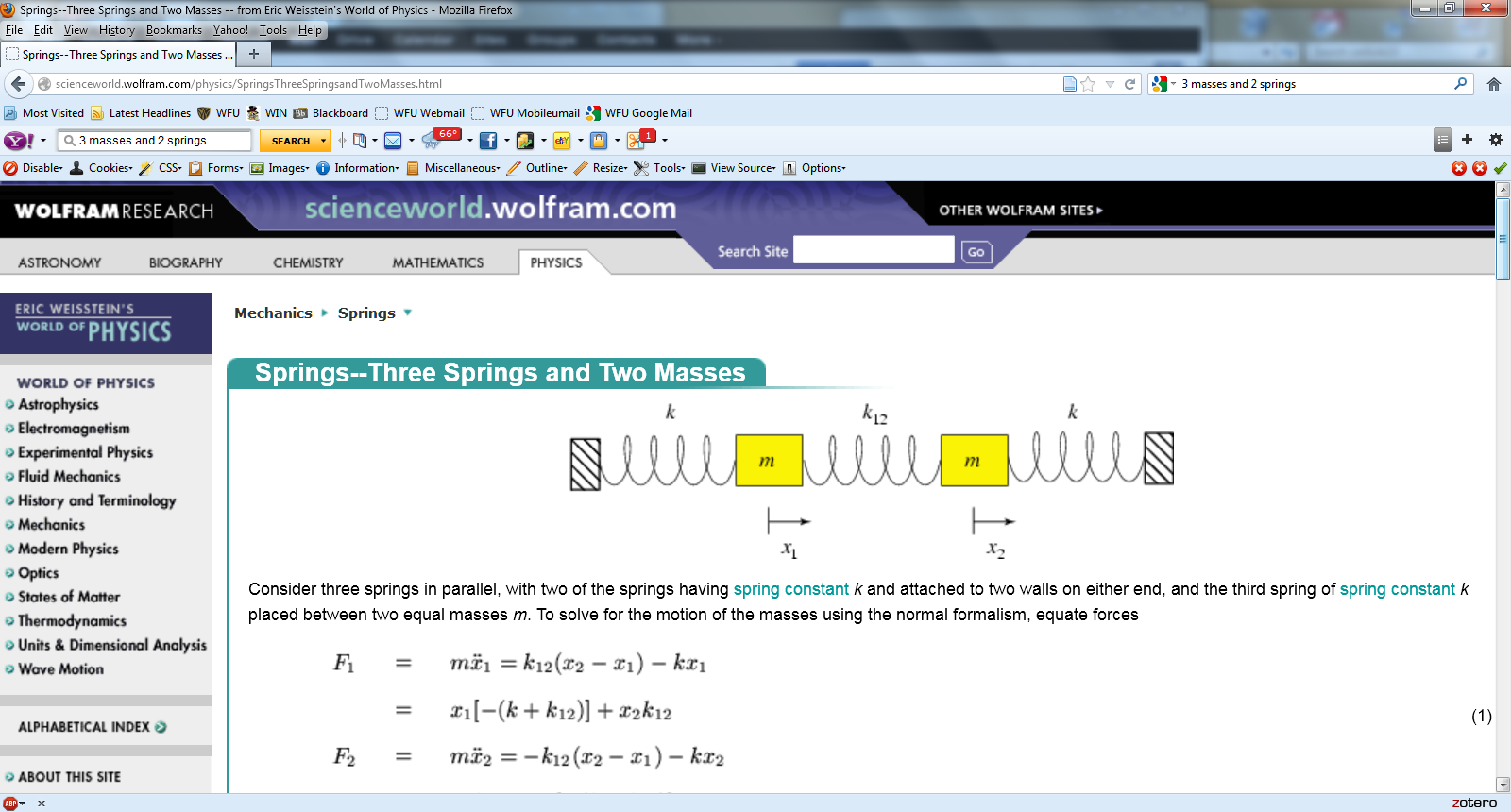 m
m
m
10/02/2013
PHY 711  Fall 2013 -- Lecture 16
5
10/02/2013
PHY 711  Fall 2013 -- Lecture 16
6
10/02/2013
PHY 711  Fall 2013 -- Lecture 16
7
10/02/2013
PHY 711  Fall 2013 -- Lecture 16
8
10/02/2013
PHY 711  Fall 2013 -- Lecture 16
9
10/02/2013
PHY 711  Fall 2013 -- Lecture 16
10
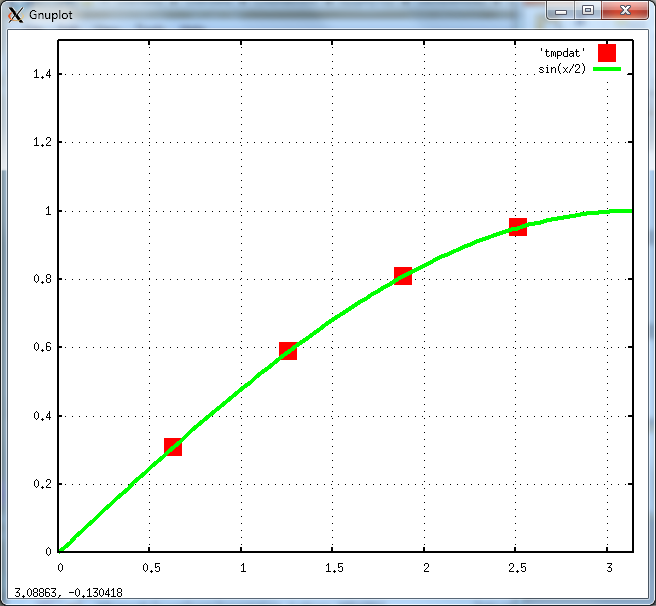 10/02/2013
PHY 711  Fall 2013 -- Lecture 16
11
Consider an infinite  system of masses and springs:
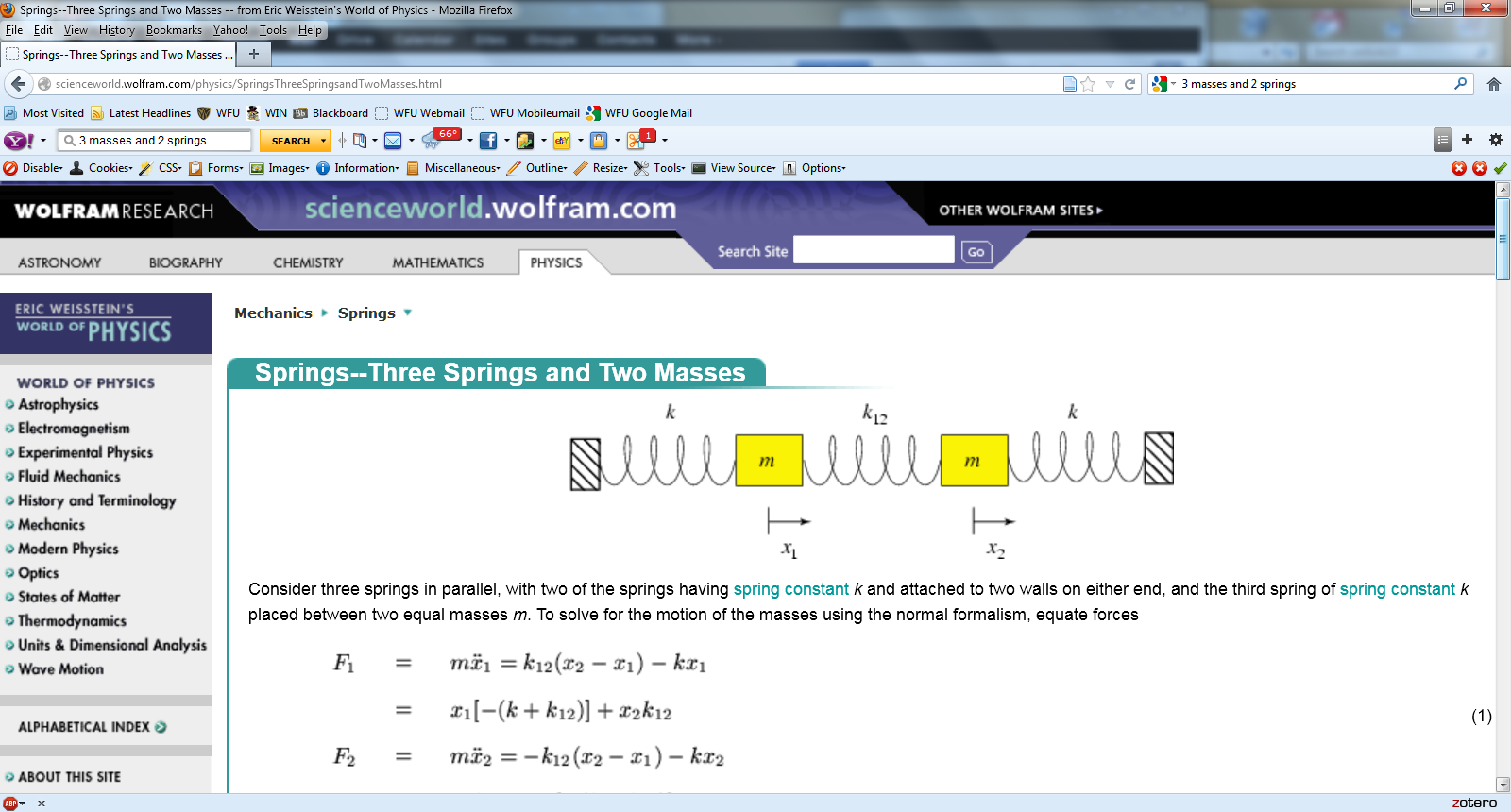 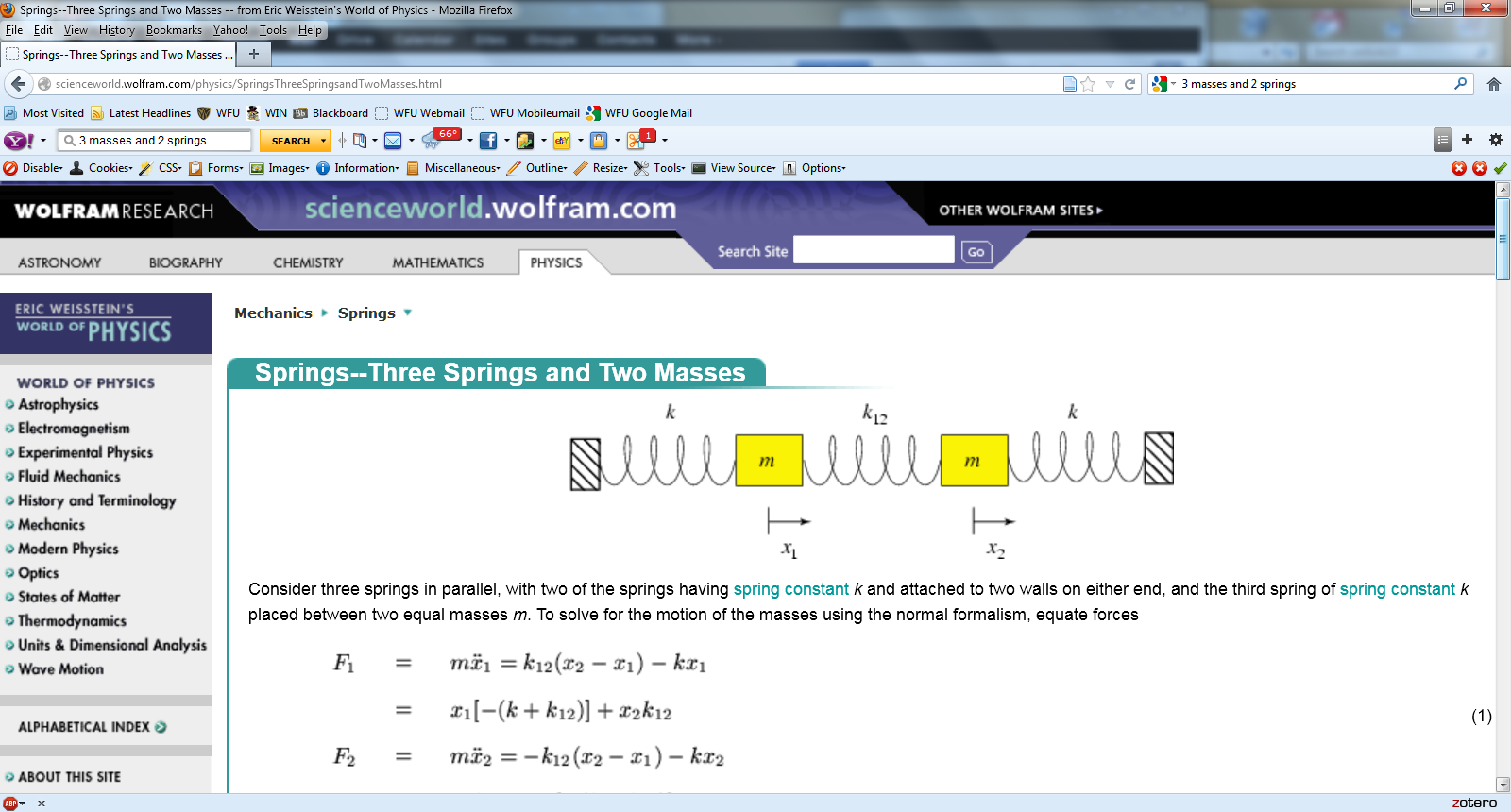 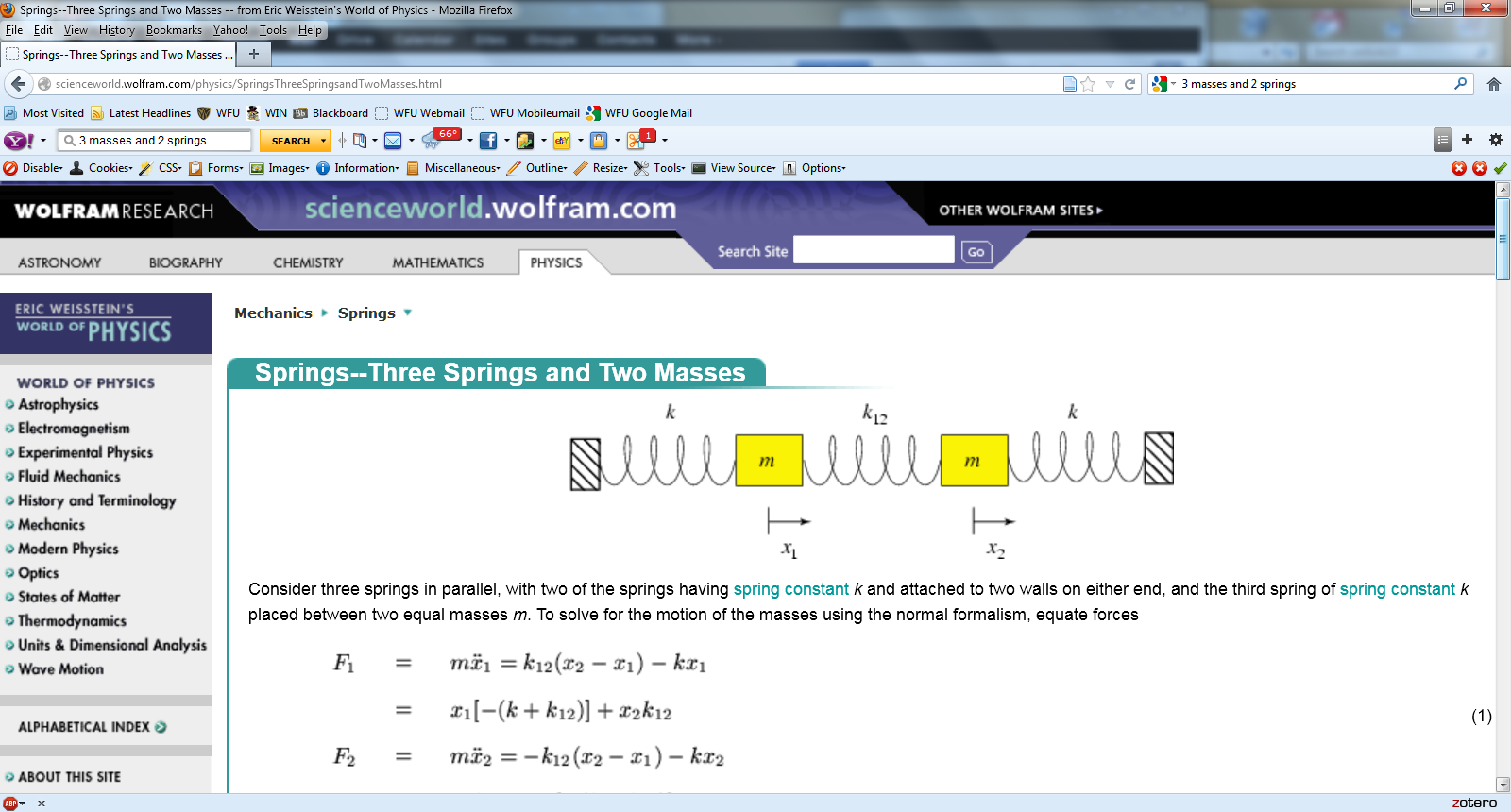 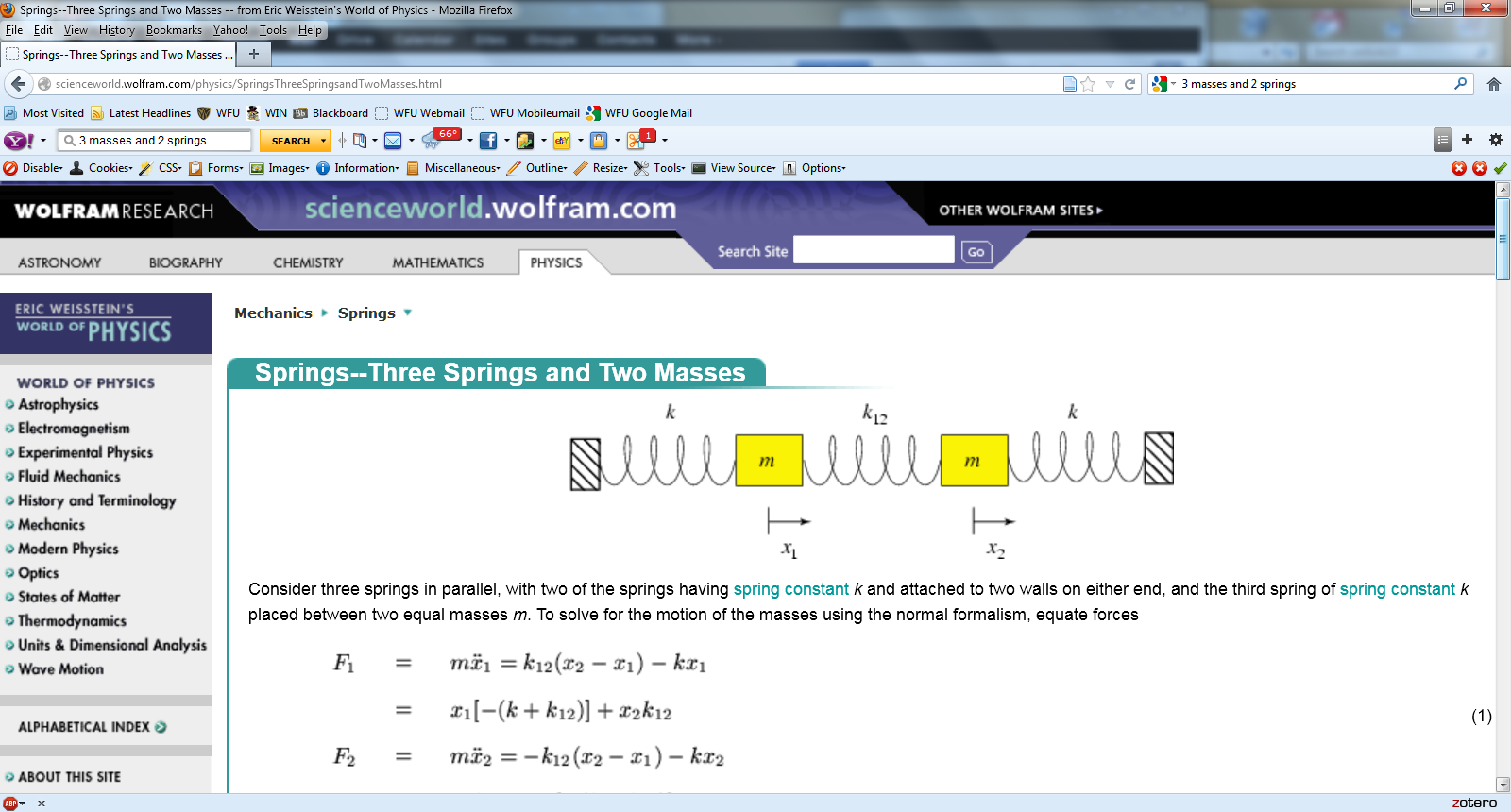 m
m
m
10/02/2013
PHY 711  Fall 2013 -- Lecture 16
12
10/02/2013
PHY 711  Fall 2013 -- Lecture 16
13
Infinite  system of masses and springs -- continued
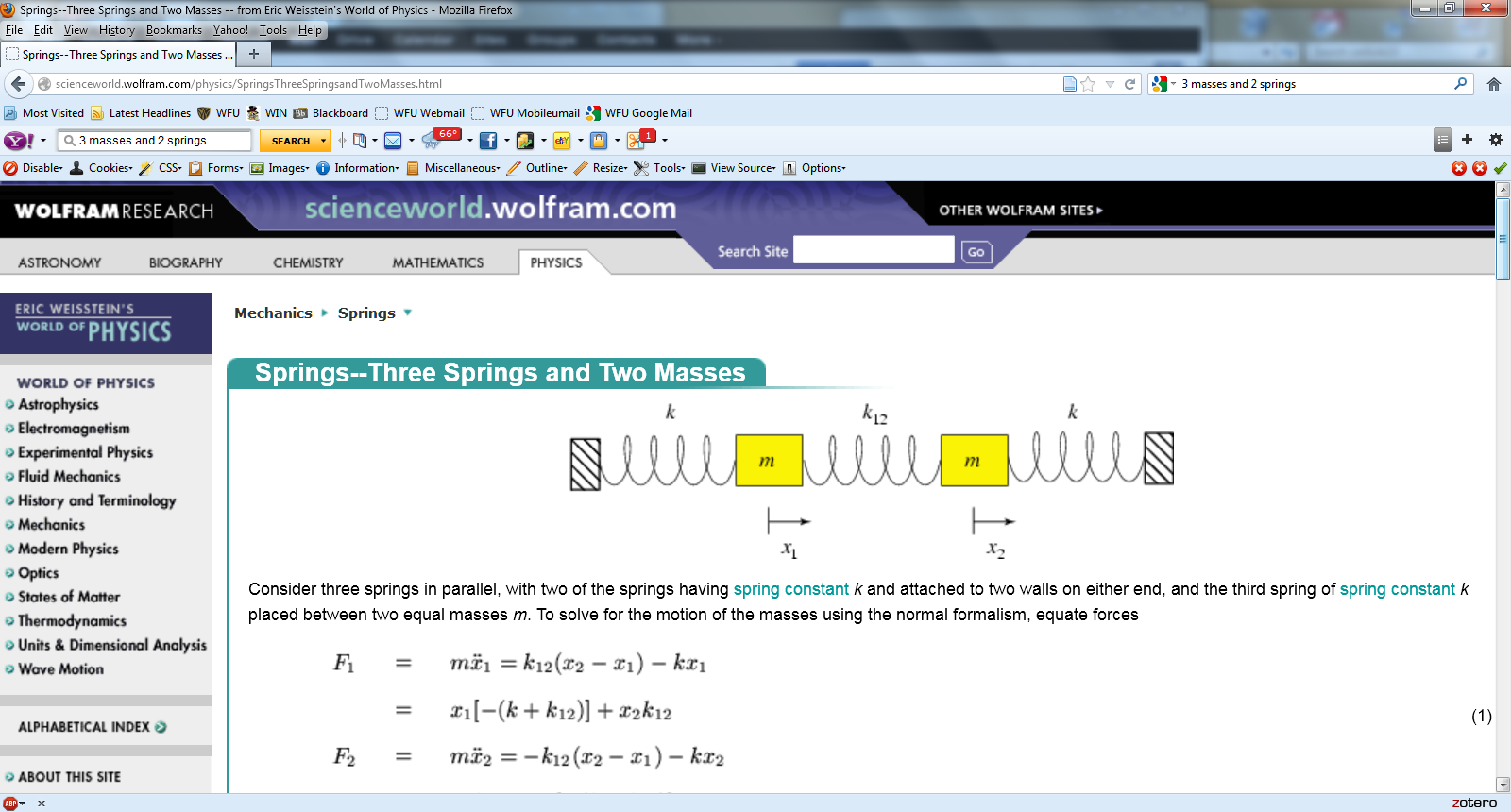 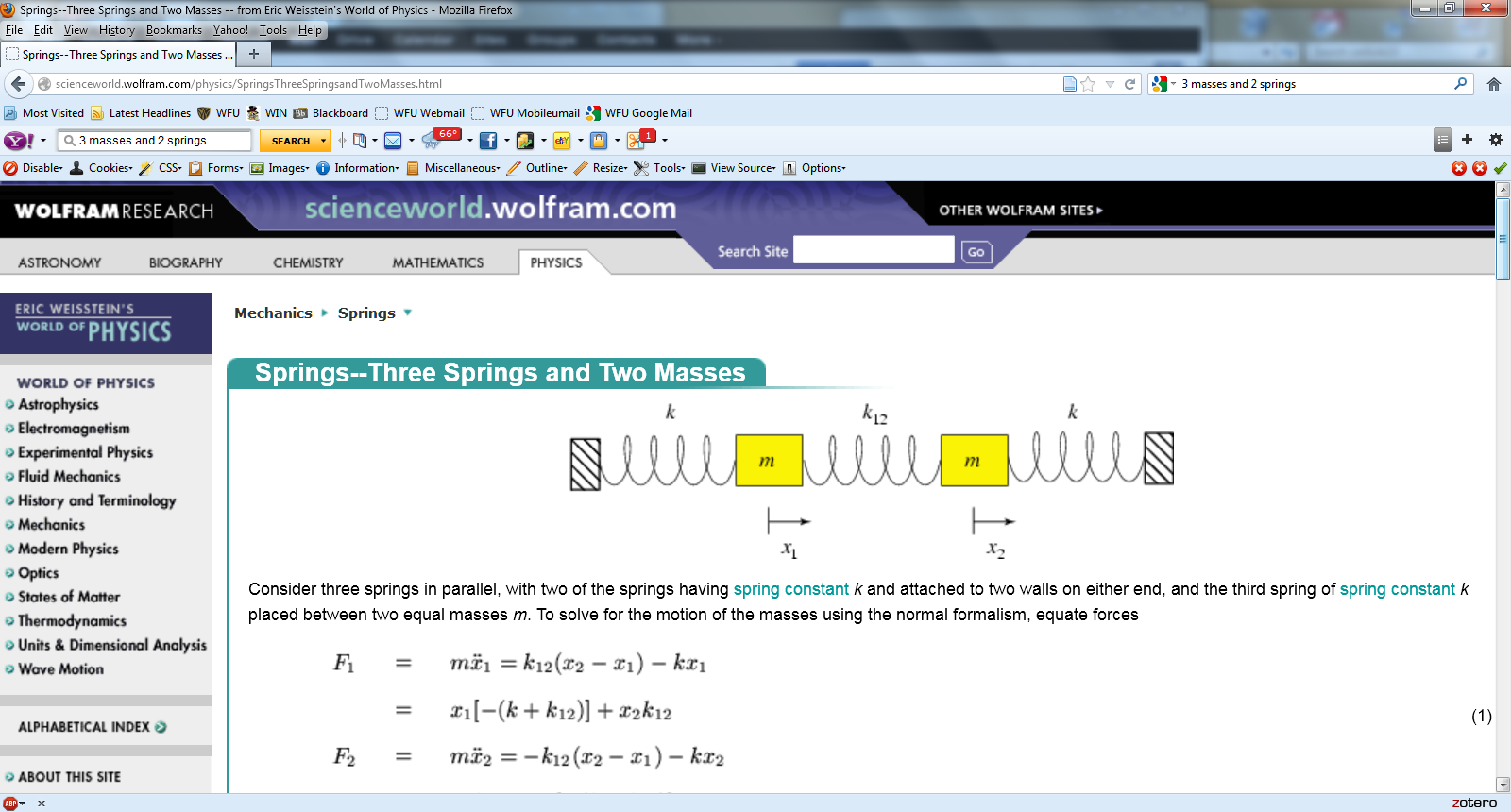 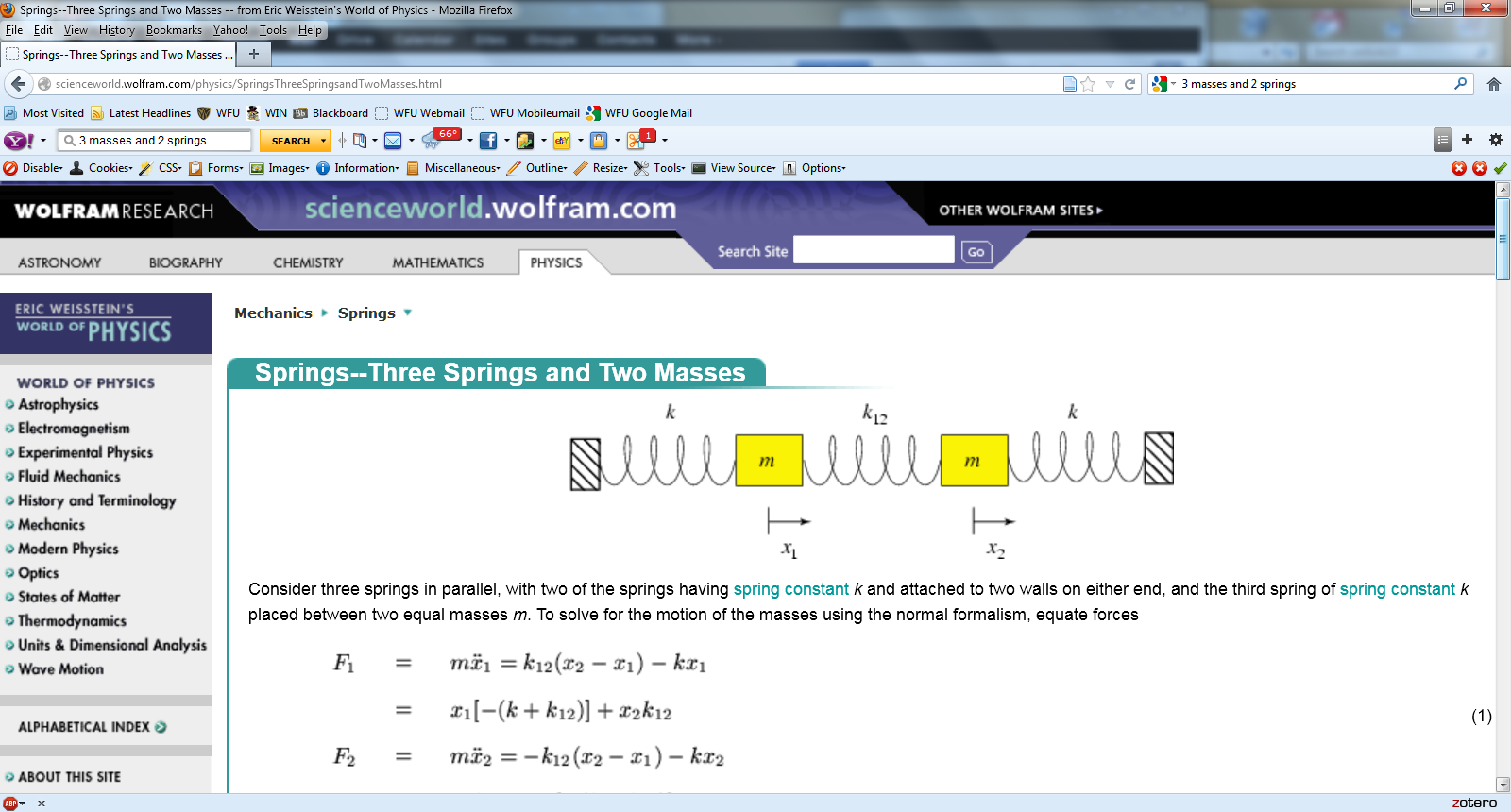 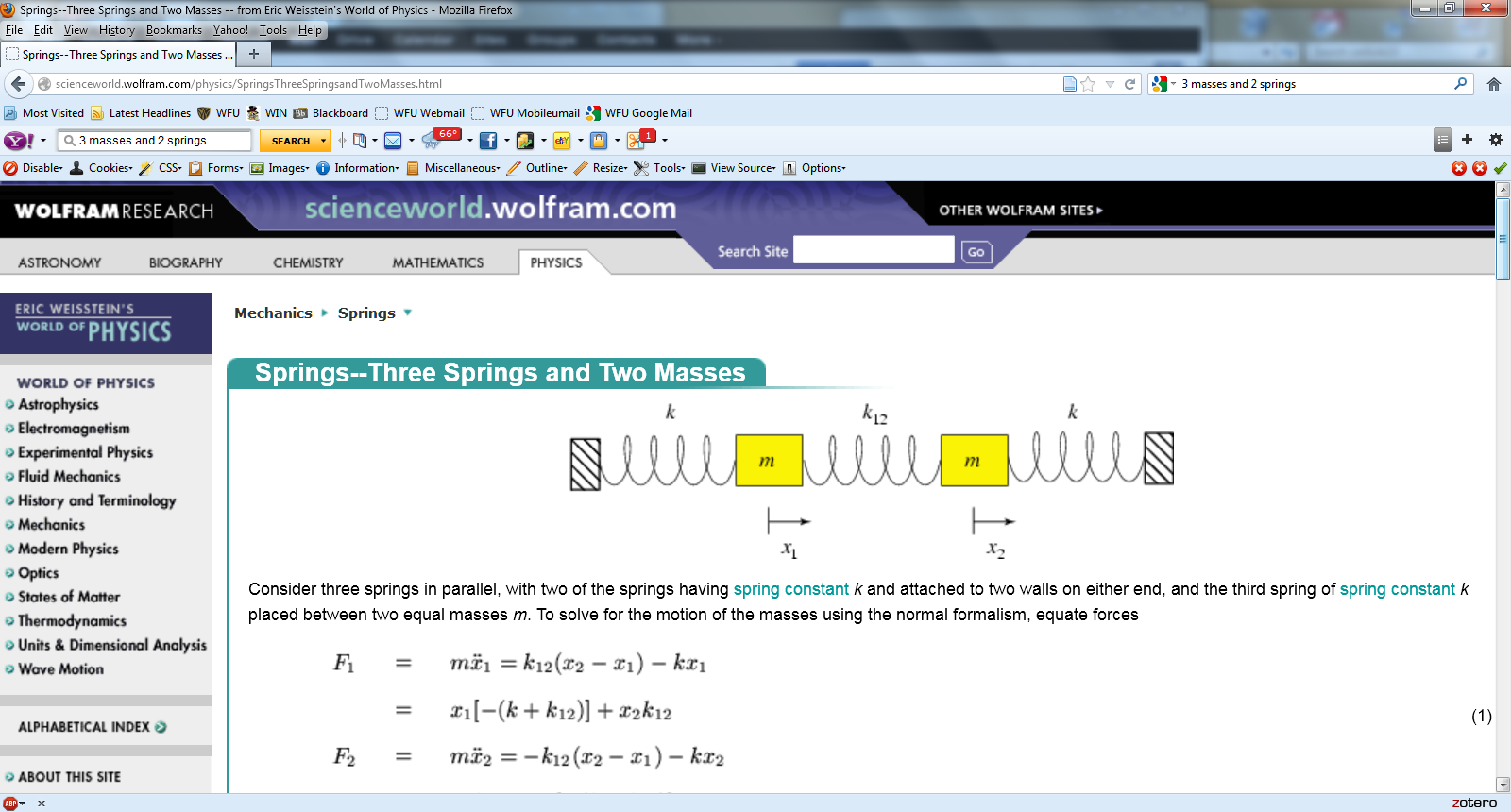 m
m
m
10/02/2013
PHY 711  Fall 2013 -- Lecture 16
14
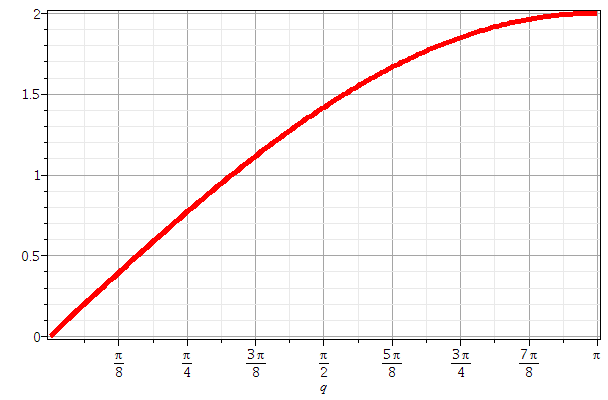 10/02/2013
PHY 711  Fall 2013 -- Lecture 16
15